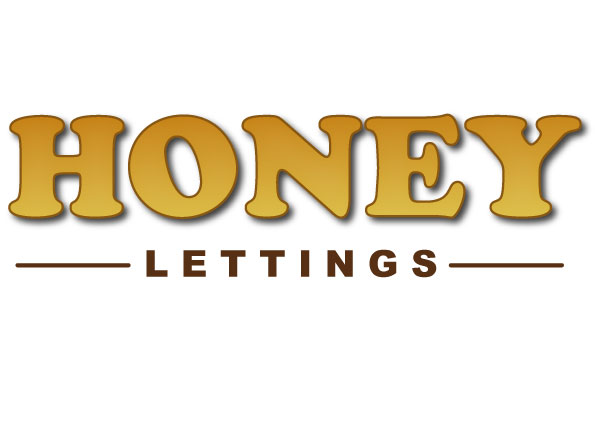 INDUSTRY CHANGES
HOLDING DEPOSITS PROS & CONS
Under the new rules we can accept a holding deposit equivalent to 
one weeks rent
• The tenant has 15 days to complete and sign a tenancy
• The property must be withdrawn from marketing during this period
• If the tenant fails referencing due to problems they were not aware of the deposit should be returned
• In the event that the tenant wishes to withdraw their offer the agent would need to justify 
  keeping the deposit and show costs
• The tenants permission is required to extend or shorten the 15 day period
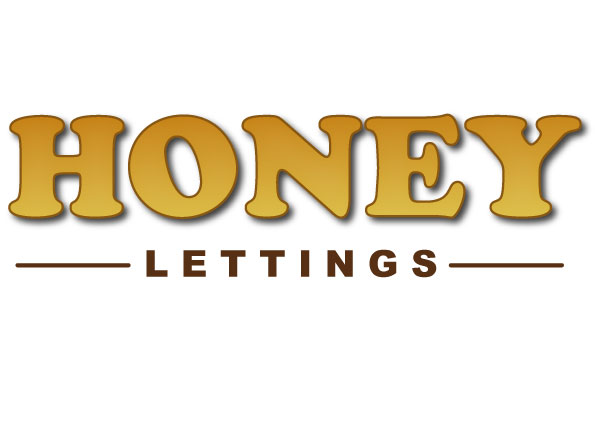 We will be giving the landlord the choice of taking a holding deposit
Zero Deposit Schemes
A well advertised service which replaces the normal deposit 
equivalent to 5 weeks rent.
• This is an insurance policy purchased by the tenant to cover the equivalent of the 5 weeks rent
• Sold to allow tenants who cannot afford a deposit to secure a property
• Agents will earn a fee for referrals
• Insurance covers an annual period and relies on the tenant renewing the policy
• Often tied to a Rent Collection service
• Tenancy agreement may need to be changed to accommodate
• The policy has a limited liability, any further costs would need to be pursued from the tenant
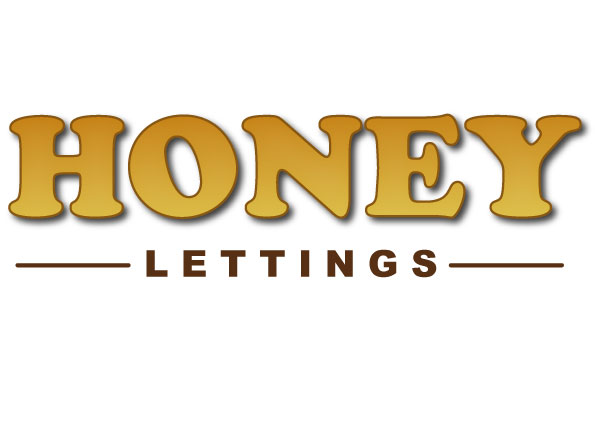 We do not currently offer this service
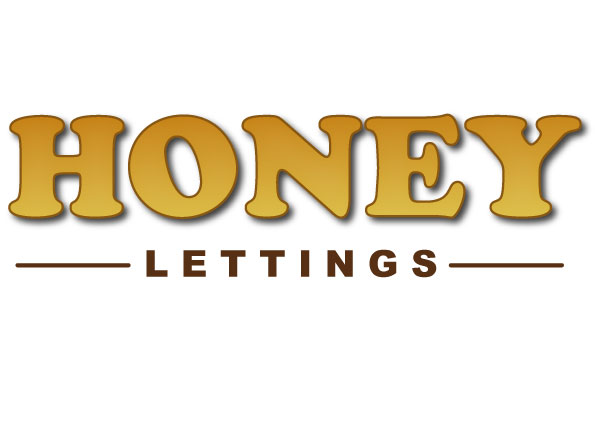 NEW LANDLORD FEES
SERVICE LEVELS
RENT COLLECTION
TENANT FIND
FULLY MANAGED
9.6%
3.6%
6%
Previous
10%
4%
6%
New Rates
No changes during the current tenancy
All include VAT at 20%
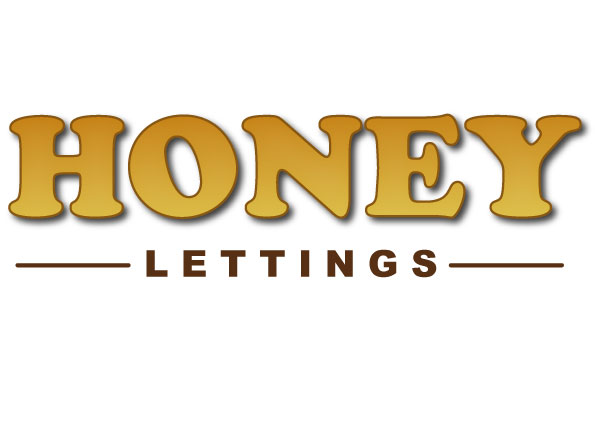 NEW CHARGES
• Fitness for Human Habitation			£100
NEW
LAW
NEW
LAW
NEW
LAW
• Tenant Referencing Fees			£450
• Landlord to pay for the check-in & check out inventories
All include VAT at 20%
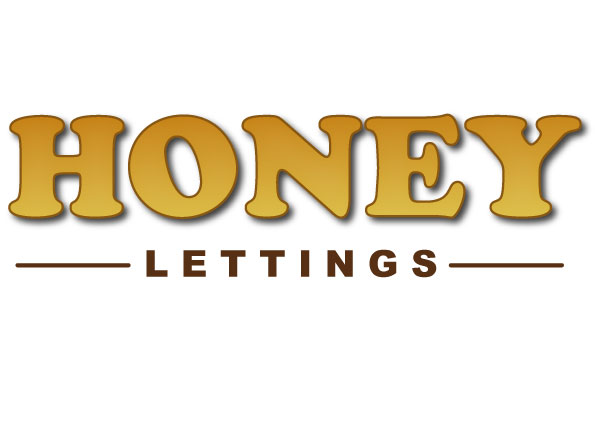 NEW
LAW
Tenant Referencing Fees - £450
• Unlimited tenants and guarantors
• Fixed price one off payment
• Maintaining standards for referencing
• Only charged for successful referencing
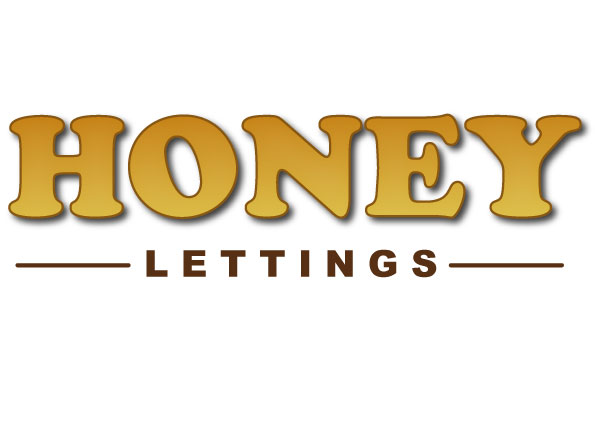 OTHER CHANGES
CHANGE
• Initial Marketing setup Fee		   Previously £210
First New Landlords Now £200
For existing Landlords with property already marketed where we hold photos, description and floor plans we will no longer be making this charge.
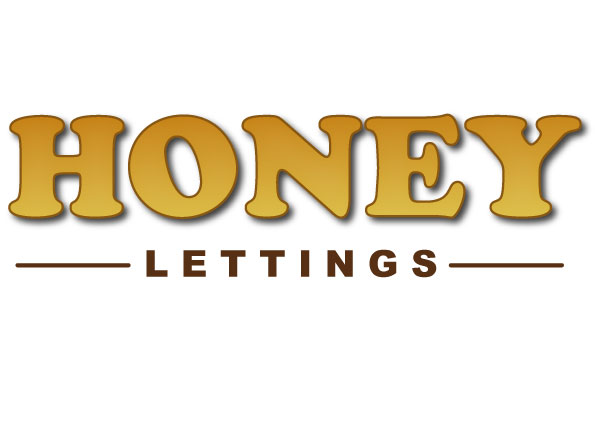 HOW WE COMPARE
• We remain the market leader on fees
• Tenant Find Service charged once, no charges for subsequent years
• Deposit registration included
• Our fully managed service includes 4 visits per year
• No redemption fees when switching from Honey Lettings
• We don’t pay commission to staff and so no pressure to recommend the wrong tenant
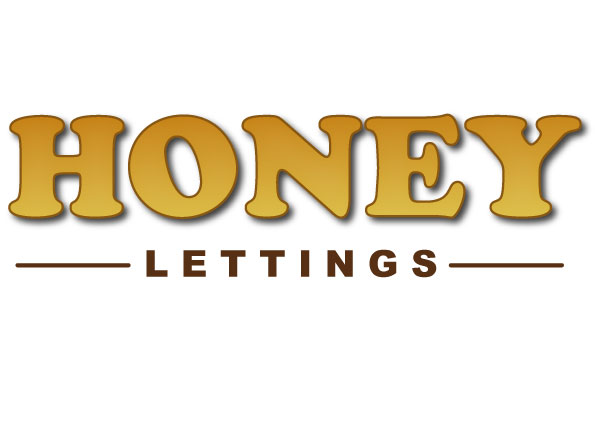 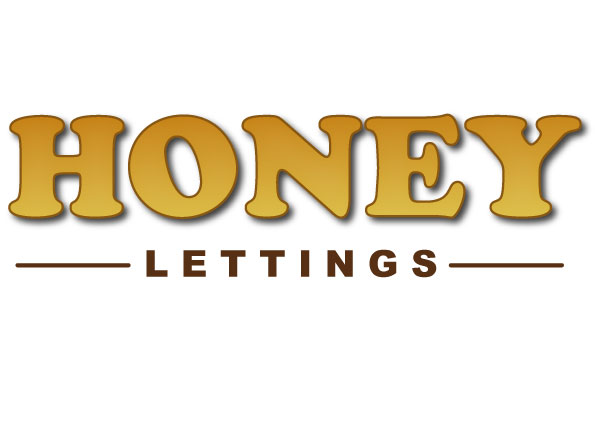